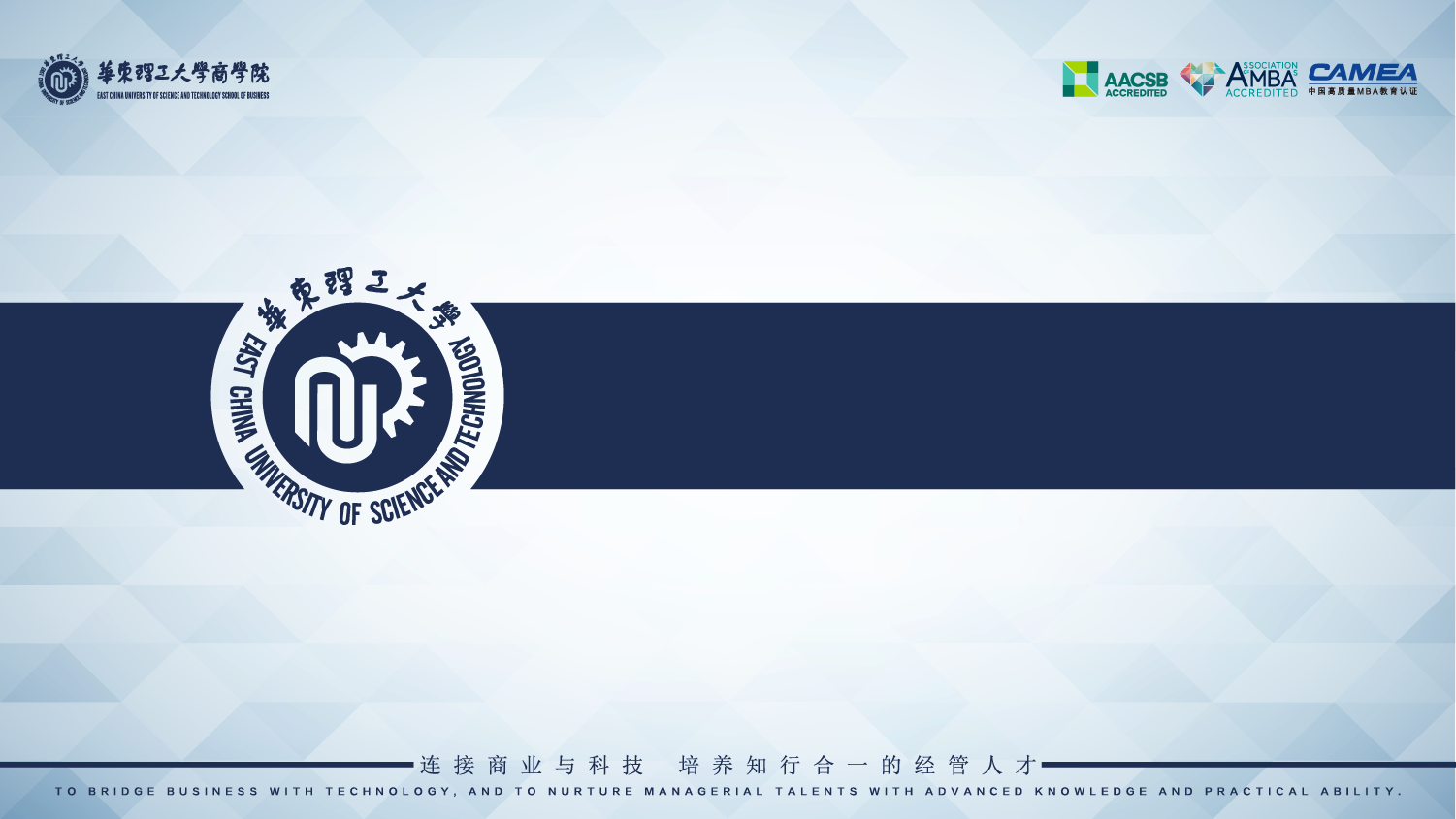 项目名称
行动学习实践项目期末答辩汇报
组长：XXX            指导教师：XXX
小组成员：【姓名】  【姓名】  【姓名】  【姓名】  【姓名】  【姓名】
汇报目录
企业简介
企业在管理中遇到的问题及其影响
行动学习企业调研及团队研讨
行动学习问题解决的理论指导
行动学习问题解决过程及成果
方案执行效果反馈
企业简介
包括企业的发展历史，所在的行业，企业的主营业务，提供的主要产品和服务，企业的组织机构等。
企业在管理中遇到的问题及其影响
企业在某一管理领域（如战略、人力资源、市场营销、运营管理等）的管理现状，在该管理领域企业的部门岗位设置，主要业务流程，业务运作中存在的主要问题，当前主要指标的值，指标期望达到的目标值，主要指标的差距，并分析目前的管理问题对企业经营管理的影响。
行动学习企业调研及团队研讨
根据行动学习过程中企业调研和团队研讨的顺序对每一次企业调研和团队研讨进行简介。

主要内容包括：
企业调研或团队研讨的目标，时间，地点，参加人员（企业调研时有企业方人员参与，请将企业方参与的人员也写在人员名单中），企业调研或研讨的成果，企业调研或团队研讨中用的的理论、方法和工具。
行动学习问题解决的理论指导
对指导行动学习问题解决的相关理论进行简要阐述（此处理论应为问题域的相关理论，例如营销学理论、人力资源管理理论等）。
行动学习问题解决过程及成果
给出利用解决问题六步法或GROW模型进行问题解决的各步骤的里程碑式成果（可分多页PPT介绍）

特别说明：行动学习问题解决应提供多种解决方案。
方案执行效果反馈
方案执行对解决问题的贡献，方案质疑反思。
现场提问
评委提问

学生提问
谢谢！